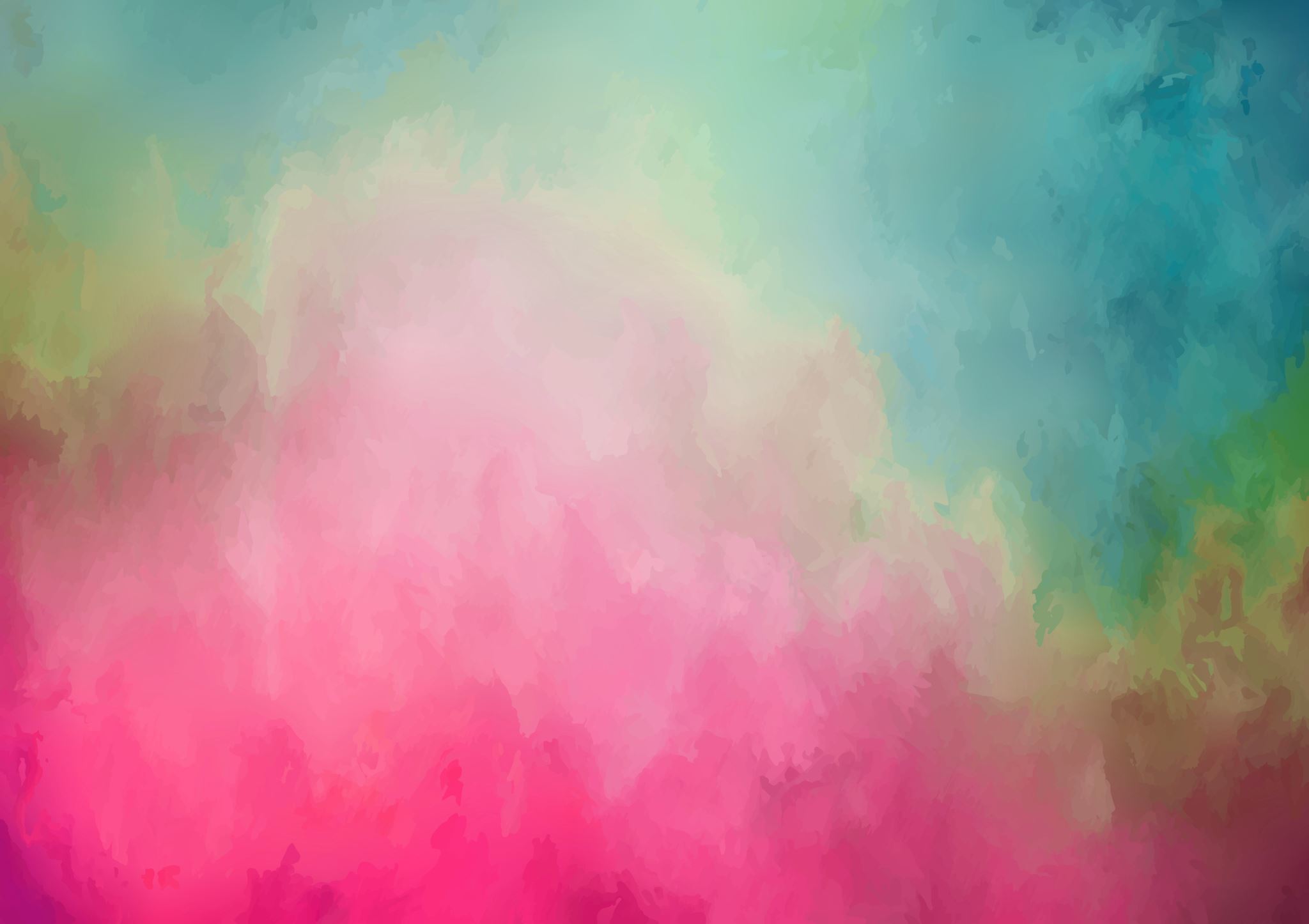 NEW COLLECTIVE AGREEMENT HIGHLIGHTS
UNIFOR 1990
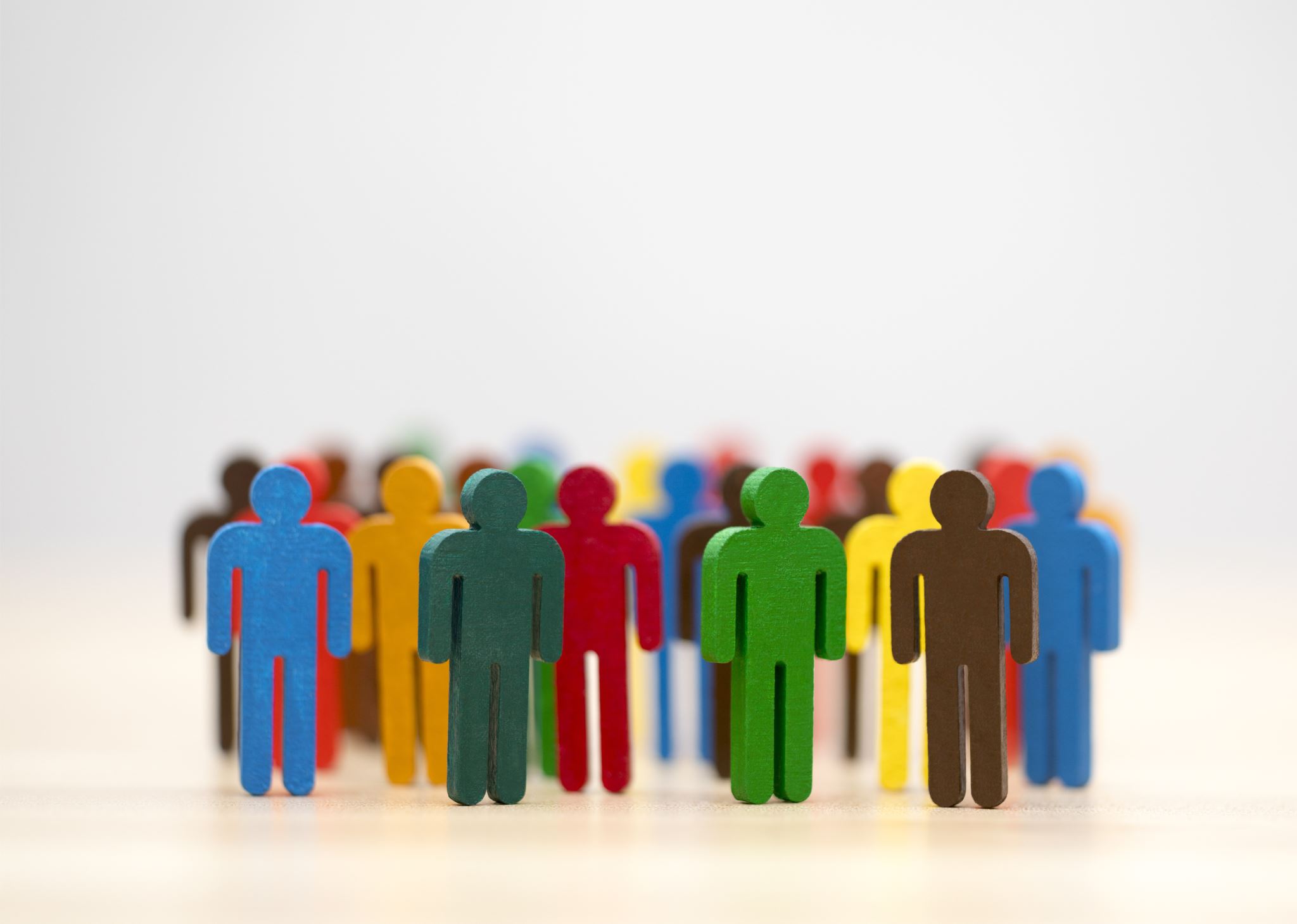 For all members
3.75% increase over 18 months
Broken down as follows:
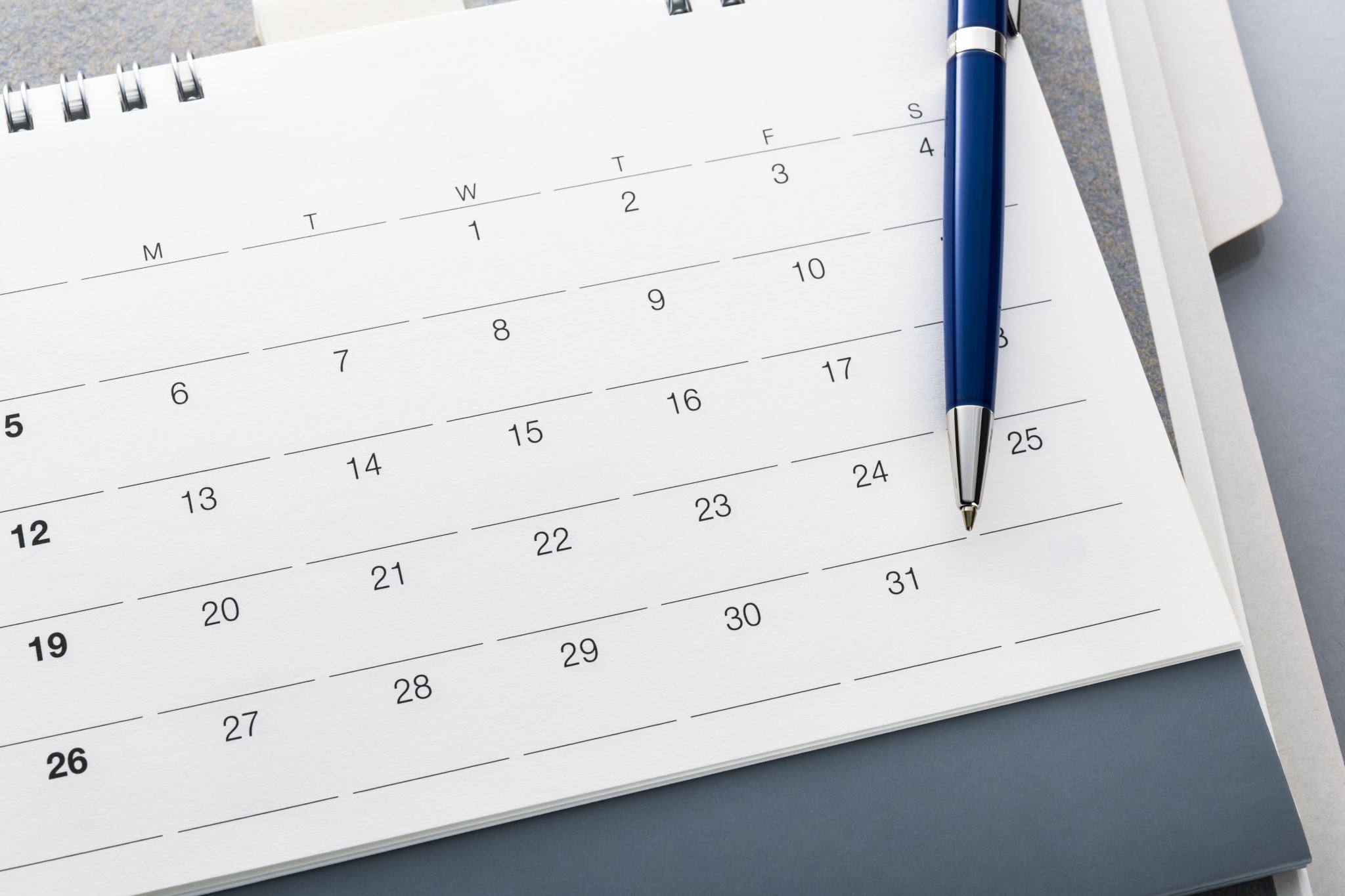 June 1, 2023 1.25%Click here for the new proposed Salary Grid as of June 1, 2023


September 1, 2023 1.00% Market CorrectionClick here for the new proposed Salary Grid as of September 1, 2023


February 1, 2024 1.50%Click here for the new proposed Salary Grid as of February 1, 2024
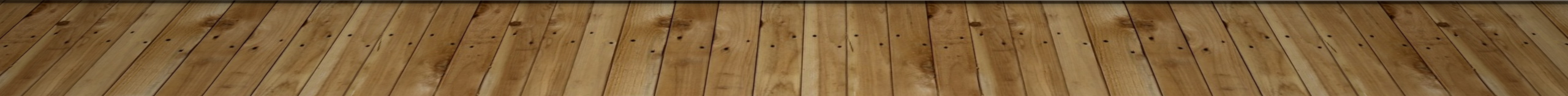 ADDITIONALLY 6% increase in grid changes for
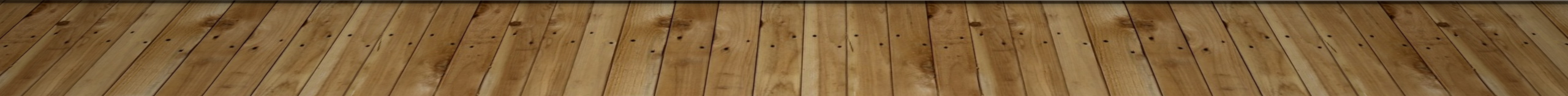 CATEGORY 5

Document Services Clerk
Education Assistant II

CATEGORY 6
Instructional Media Facilitator
Office Assistant
Learning Commons Librarian
CATEGORY 4


Culinary Arts Assistant
Education Assistant II
Independent Studies Assistant
Student Records Clerk
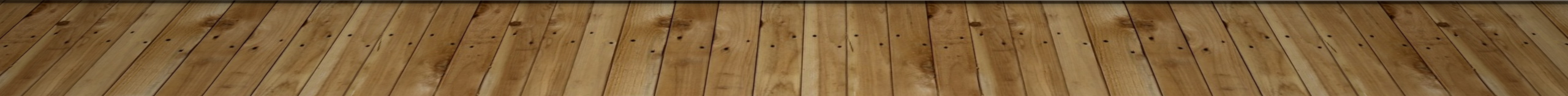 APPENDIX "A" CURRENT GRID
Hourly Increments 
Current Grid ($ per hour)
everyone
Effective as of June 1, 2023
Phase 1 Rate Increase 1.25% Increase
APPENDIX "A" 
Hourly Increments 
Effective as of June 1, 2023
Phase 1 Rate Increase 1.25% Increase
APPENDIX "A" 
Hourly Increments 
Effective as of September 1, 2023
Grid Change Phase 1
APPENDIX "A" 
Hourly Increments 
Effective as of September 1, 2023
Grid Change Phase 1
APPENDIX "A" 
Hourly Increments 
Effective as of September 1, 2023
Grid Change Phase 1
APPENDIX "A" 
Hourly Increments 
Effective as of September 1, 2023
Grid Change Phase 1
everyone
Hourly Increments 
Effective as of September 1, 2023
Phase 2 Rate Increase 1.00% Increase
APPENDIX "A" 
Hourly Increments 
Effective as of September 1, 2023
Phase 2 Rate Increase 1.00% Increase
everyone
Hourly Increments 
Effective as of February 1, 2024
Phase 3 Rate Increase 1.50% Increase
APPENDIX "A" 
Hourly Increments 
Effective as of February 1, 2024
Phase 3 Rate Increase 1.50% Increase
APPENDIX "A" 
Hourly Increments 
 Effective as of August 31, 2024 for 
Implementation on September 1, 2024
Grid Change Phase 2
APPENDIX "A" 
Hourly Increments 
 Effective as of August 31, 2024 for 
Implementation on September 1, 2024
Grid Change Phase 2
APPENDIX "A" 
Hourly Increments 
 Effective as of August 31, 2024 for 
Implementation on September 1, 2024
APPENDIX "A" 
Hourly Increments 
 Effective as of August 31, 2024 for 
Implementation on September 1, 2024
SUMMARY
3.75% for everyone 
An additional 6% for a total of at least 9.75% for categories 2-6
Vacation pay remains the same – paid 2x per year instead of 3x per year – same amount.
Plus
Agreement to review classifications of EA’s given the complexities within schools

Increase from $350 to $500 health spending

Broader use of critical illness leave to include surgery and to include “family emergency”  caring for ill family members – “urgent and unforeseen requirement to attend to health of family member”

Additional paid holiday day for Truth and Reconciliation

Bereavement Leave – all occasions 5 days (change from 3 or 5)
If Vote no: The Labour Relations Code
The parties must also have gone through mediation
the union must have strike action approved by members via a secret-ballot vote. 


To hold a strike or lockout vote, any collective agreement between the parties must be passed its expiry date and the 14-day cooling-off period after mediation must have expired. Applicants must apply at least 7 days before a proposed strike vote
When the employees go on strike or are locked out, the collective agreement is terminated. This would normally end such benefits as employees’ health and dental insurance. Section 155(2) and (3) prevent these insurance schemes from lapsing so long as the employees’ bargaining agent tenders or attempts to tender the full premiums charged by the plans. See: [ATA v. County of Stettler, above at 173].